Садово-паркова культура
Виконала учениця 11-Б класу
Рубан Альона
Визначення
Садова паркове мистецтво —  мистецтво створення декоративних садів, парків, що покликані відтворити в природі духовний стан людини, сприяючи гармонії душі. Має три головні принципи побудови:
Ритм
Рівновага 
Гармонія
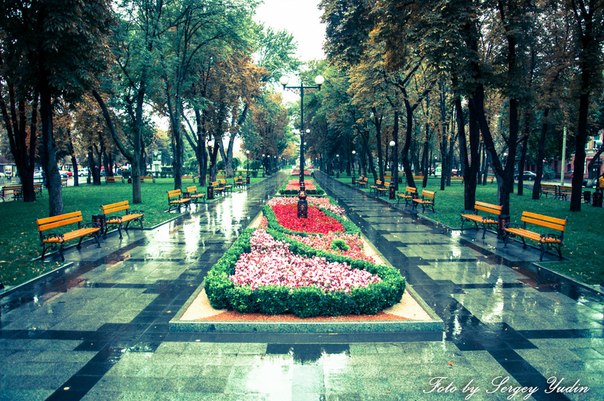 Французький сад
Особливості
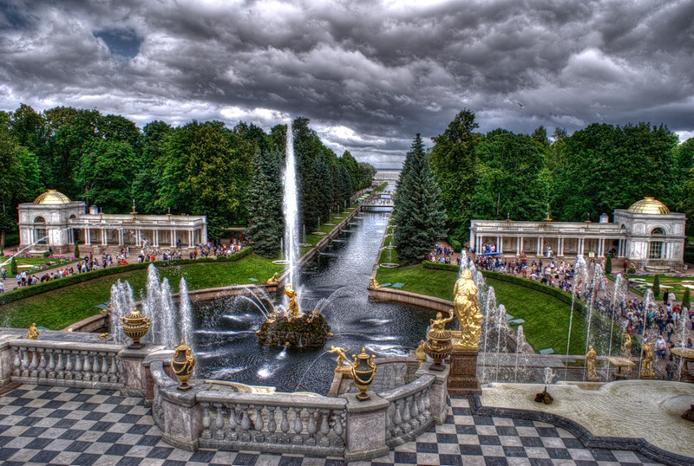 Велика кількість терас, багато сходів, клумб, газонів, оранжерей, басейнів, фонтанів, скульптури
Симетрія
Прямі лінії
Геометричні фігури
Головний вхід розташований знизу
Пишність, алегоричність, видовищність
Природа — «Друга Біблія»
Петергоф
Версаль (Архітектор А. Ленотр)
Складається з :
Великий Тріанон
Малий Тріанон
Хутір Королеви
Система каналів «Маленька Венеція»
Припалацовий сад, що містить багато скульптур, фонтанів, басейнів
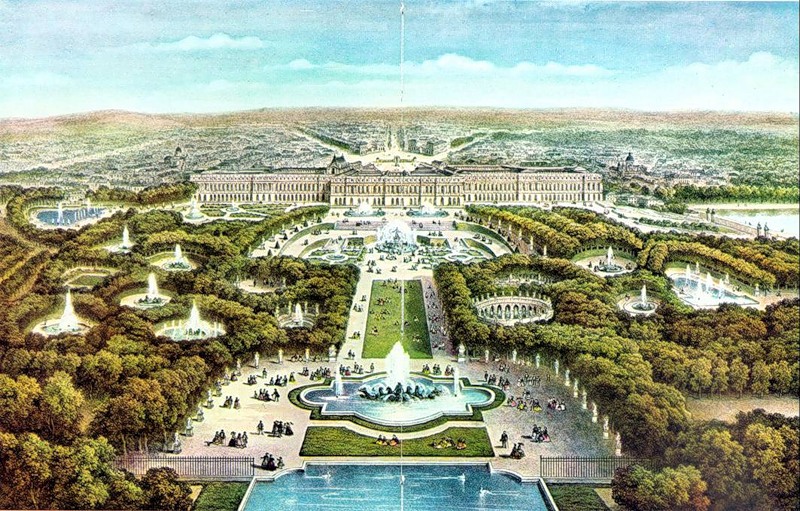 Французькі (регулярні) сади
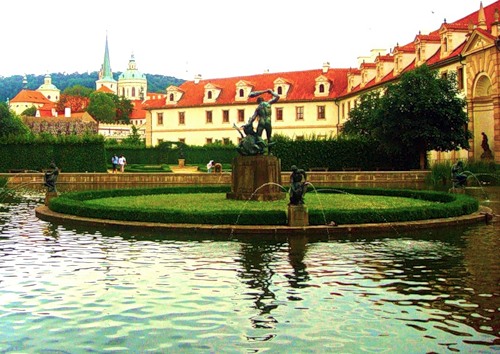 Вальдштейнські сади в Чехії
Палац Сан-Сусі
Французькі (регулярні) сади
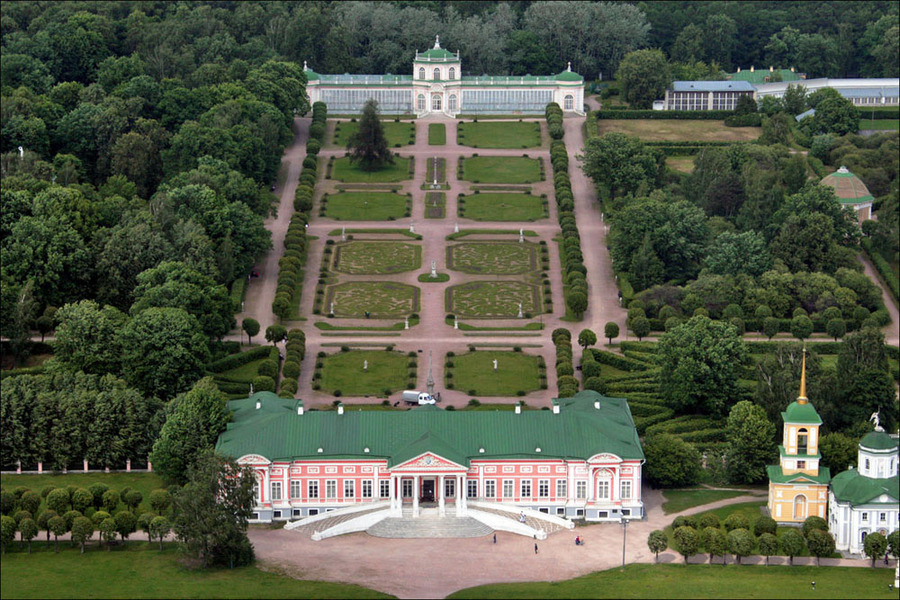 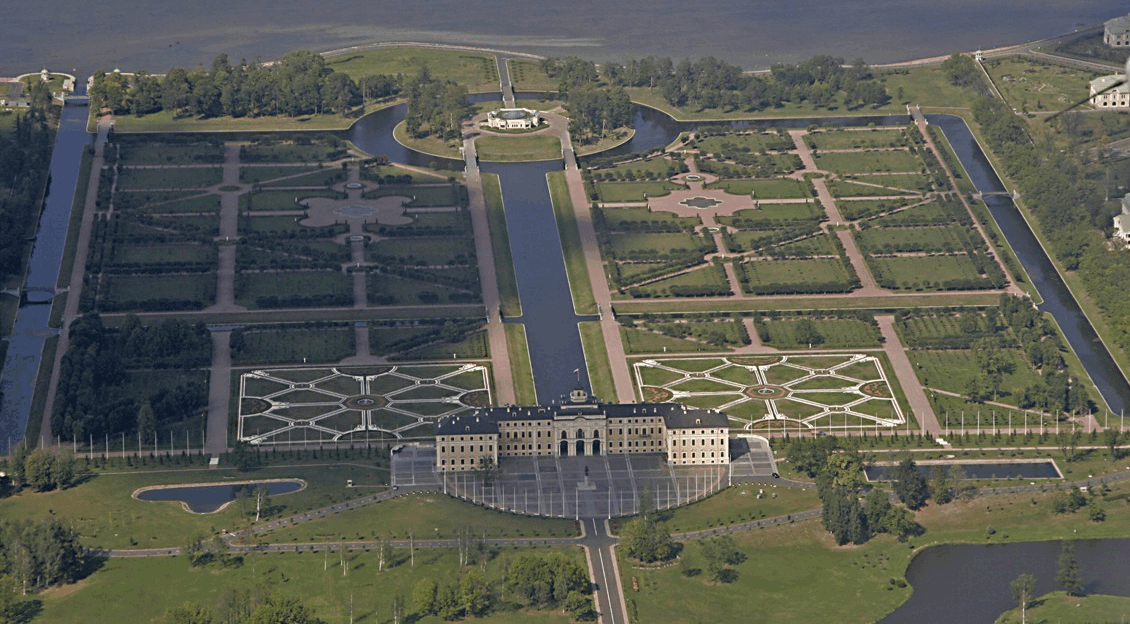 Кусково під Москвою
Стрельна під Санкт-Петербргом
Британський парк
Особливості
Батьківщина європейського пейзажного стилю
Немає прямих ліній
Відсутня симетрія
Імітація природи
Обов’язкові сходи, невелике озеро, огорожа з рослин, газон, тераси, трояндові клумби, решітки для рослин і доріжки з червоної цегли
Квітники
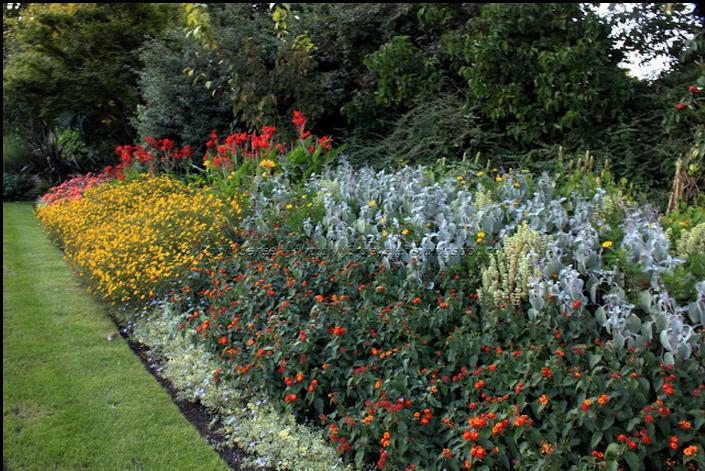 Квітники оформлювалися за однаковою схемою:
1(задня) лінія складалася з дерев з контрастними кольорами листя
2 лінія включала кущі
3 лінія являла собою широко смугу квітів, переважно нарциси, троянди, примули
Типові представники
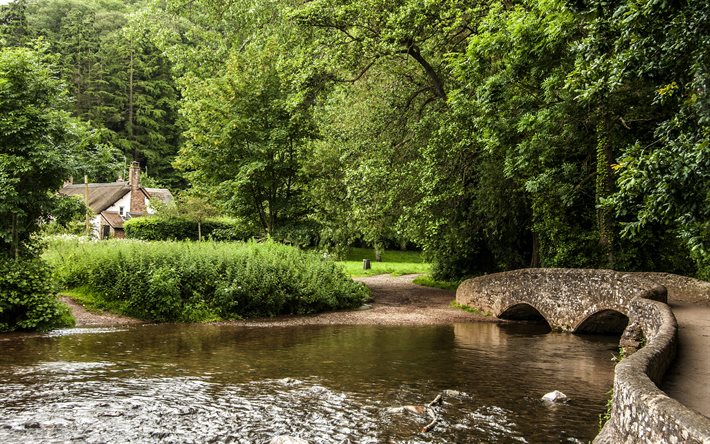 Дартмур,Британія
Ексмур, Британія
Типові представники
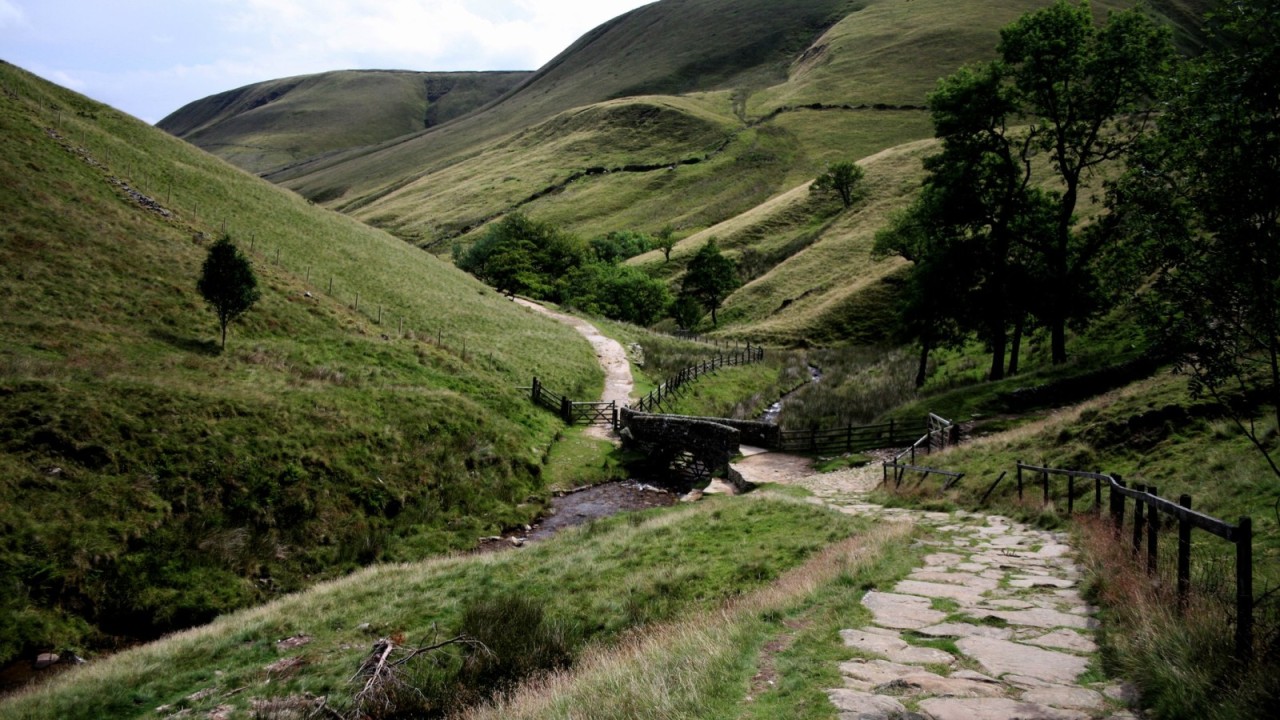 Пік-Дістрікт, Великобританія
Ермітаж в парку «Ховгартен», Мюнхен
Англійський парк в Україні
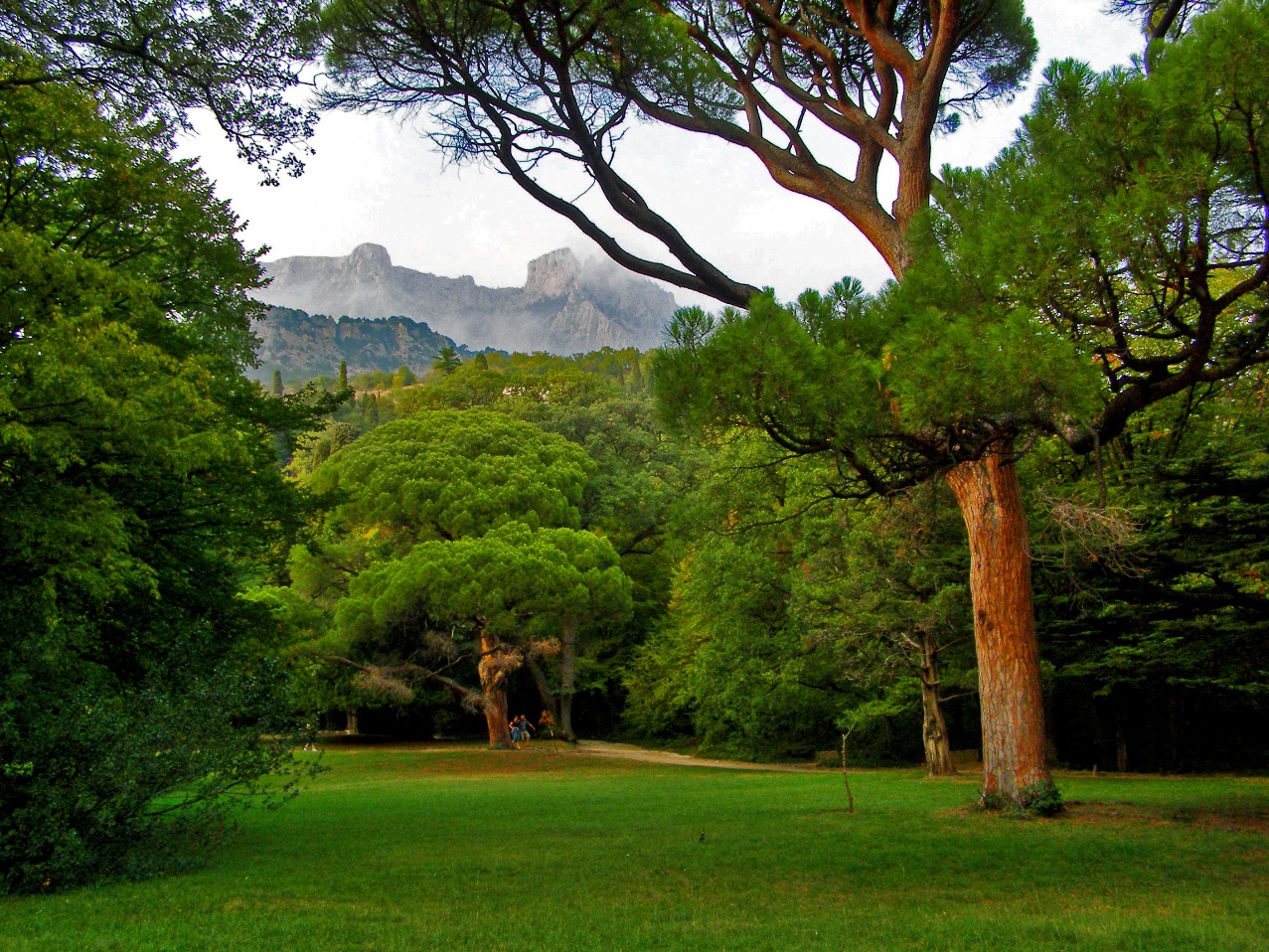 Воронцовський парк, Алупка
Парк «Софіївка», Умань
Японський сад
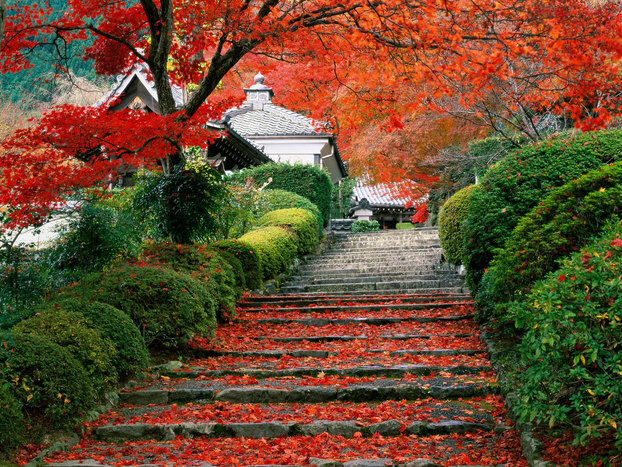 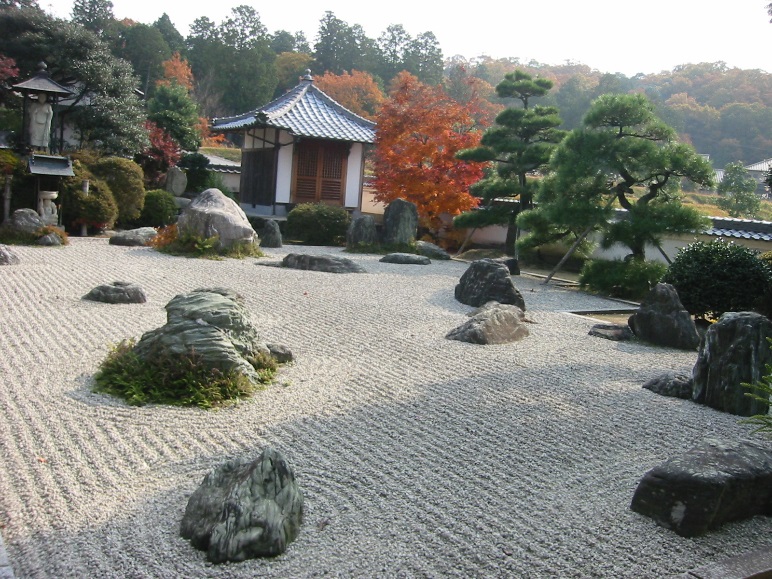 Різновиди
Для споглядання з однієї точки:
Райські
Сухі
Для прогулянок:
Ландшафтні
Чайні
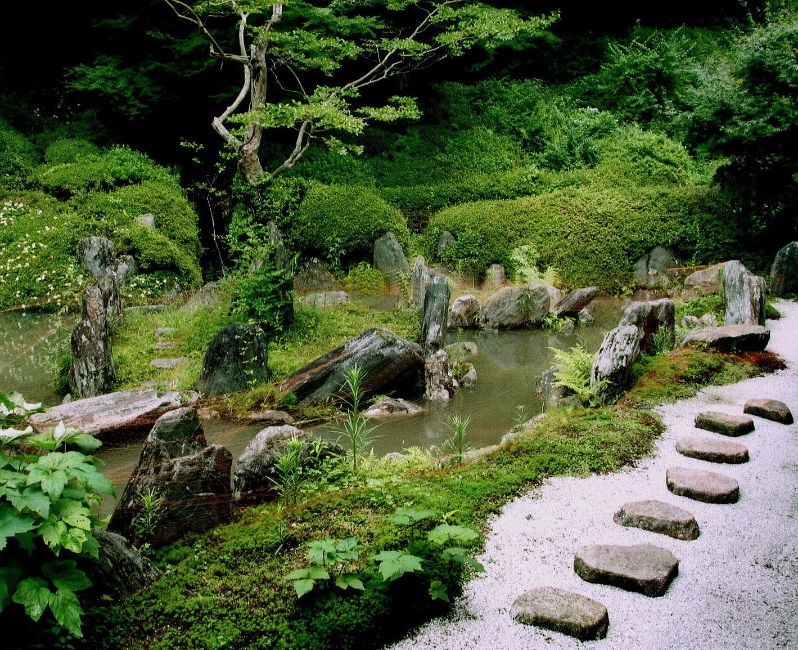 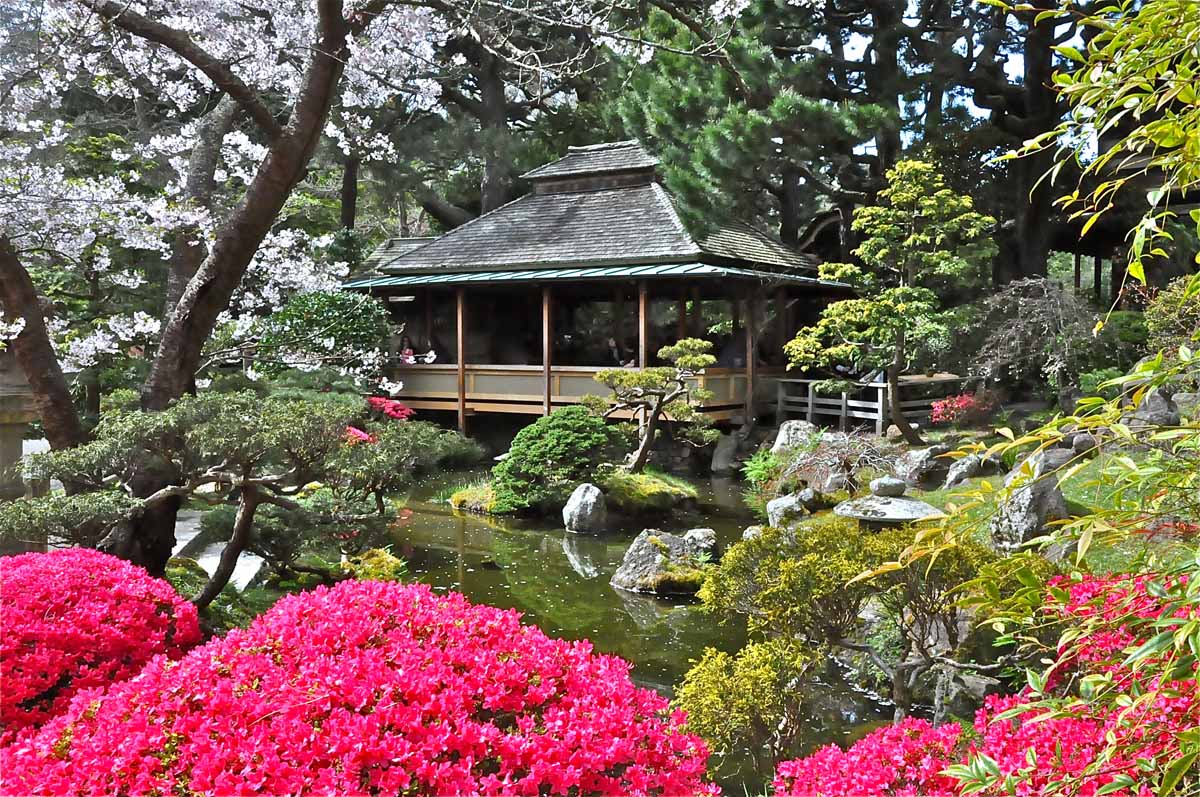 Особливості
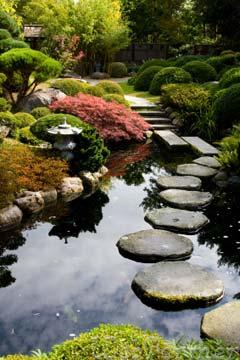 Специфічні рослини характерні лише для Японії: рододендрони, ялівець, мох, карликові сосни
Озеро та острів посеред нього, мости, звивисті дороги по суходолу та через озера викладені камінням
Застосування декоративного каміння
Сухі сади
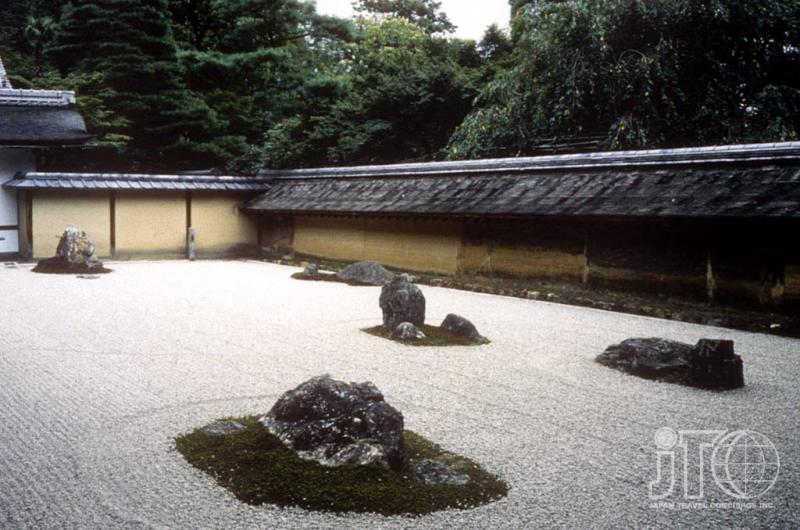 Сад каменів в Като
Сад каменів при Храмі Рьоандзі
Чайні сади
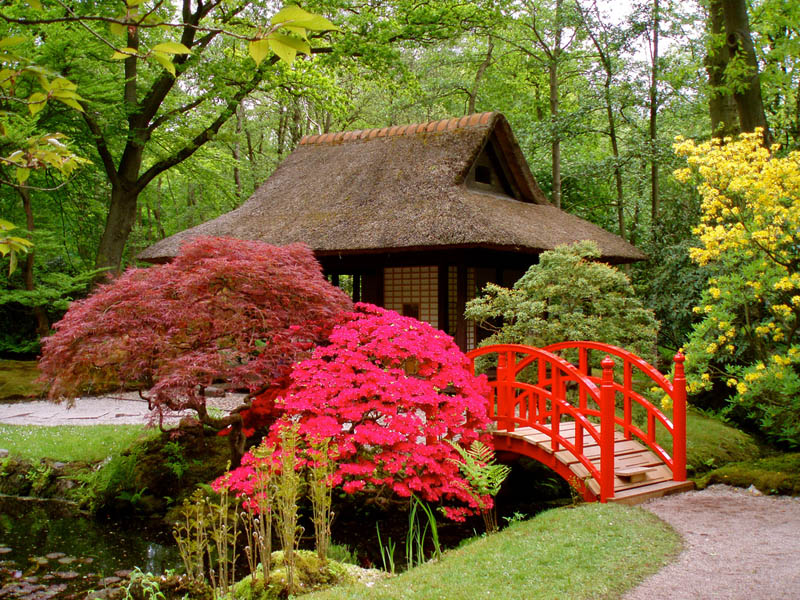 США
Сан-Франциско
Сад Санкей-ен
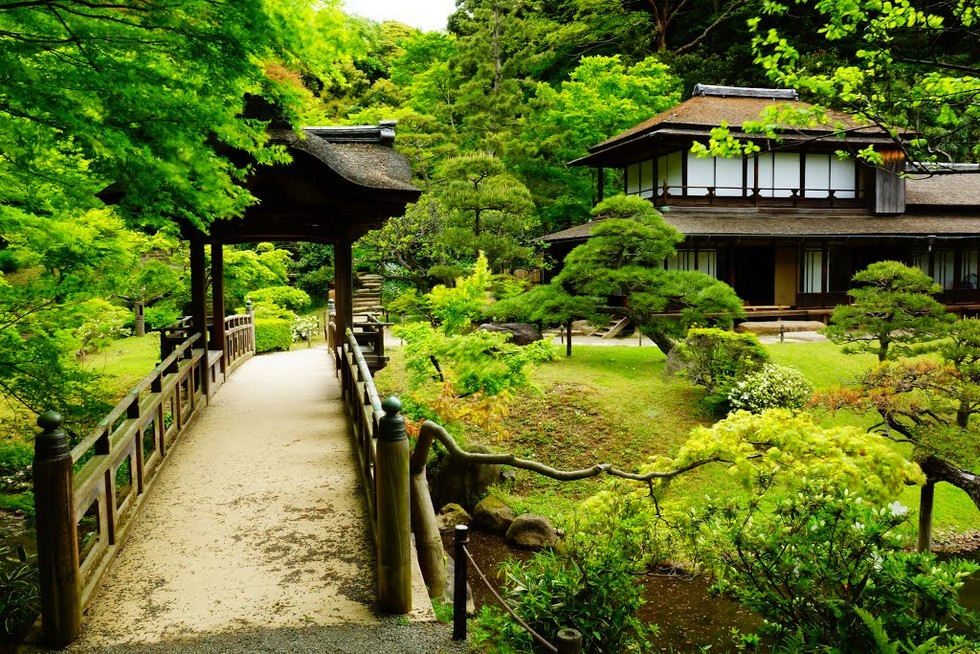 Тут зібрані 16 будівель з усієї Японії, зокрема пагода з Кіото, вілла з півострова Кії, чайний будиночок Тьосікаку, селянський будинок з Гіфу.
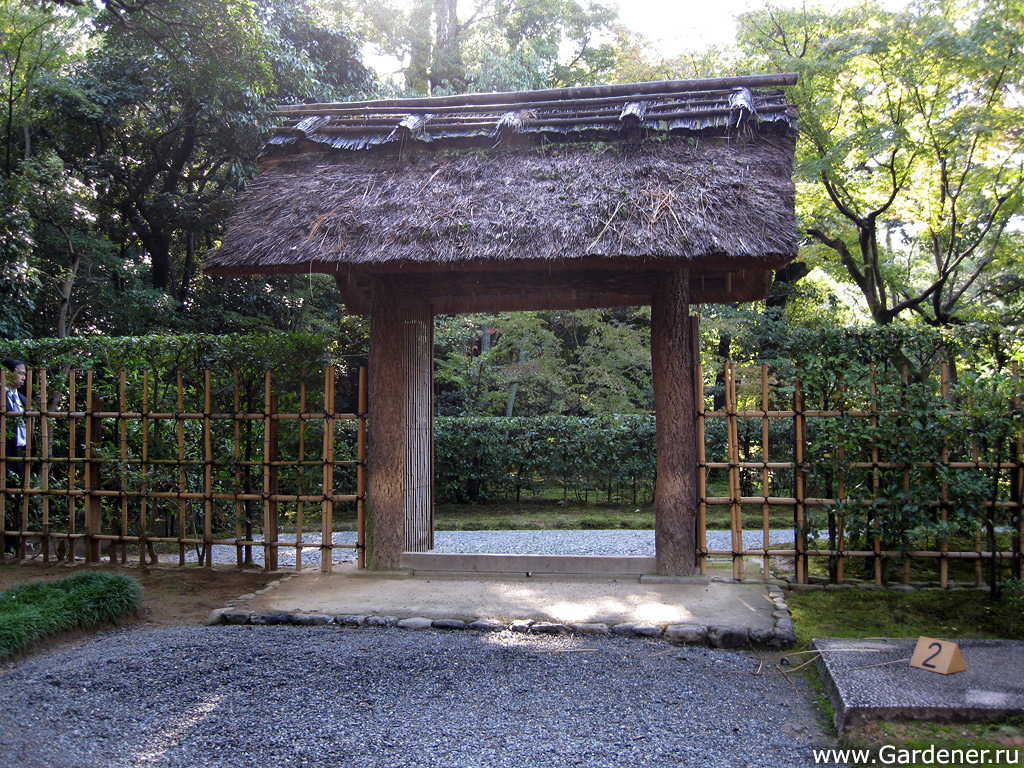 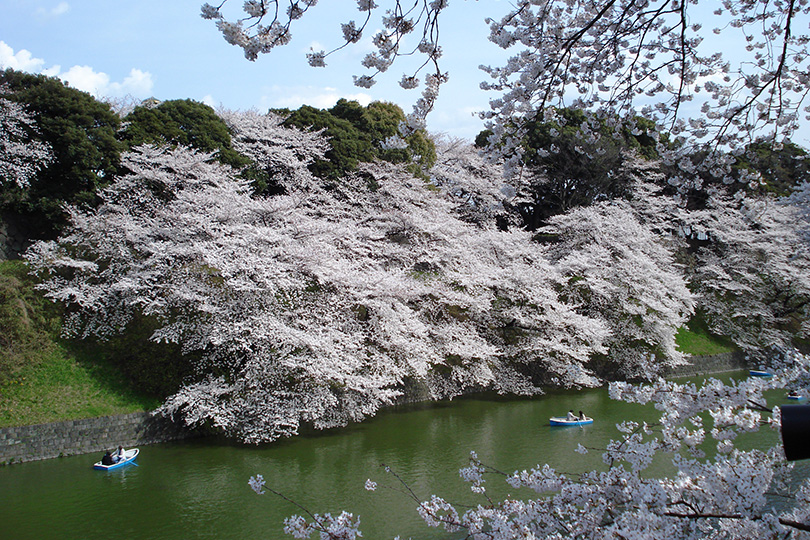 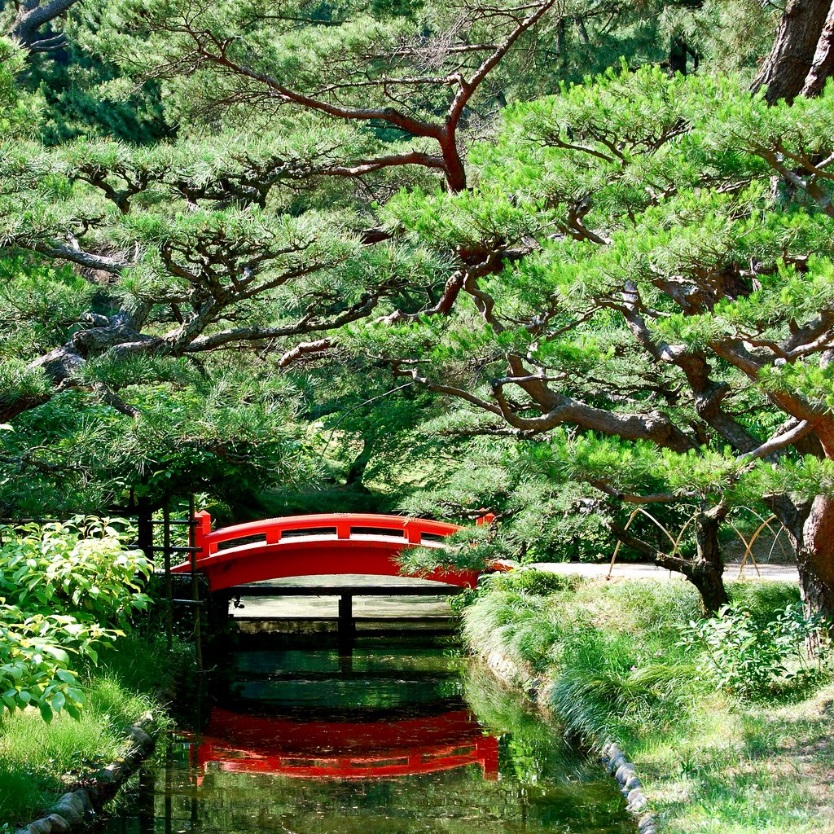 Сад Ріцурі
Сад Синдзюку Гоен
Вілла Катсура
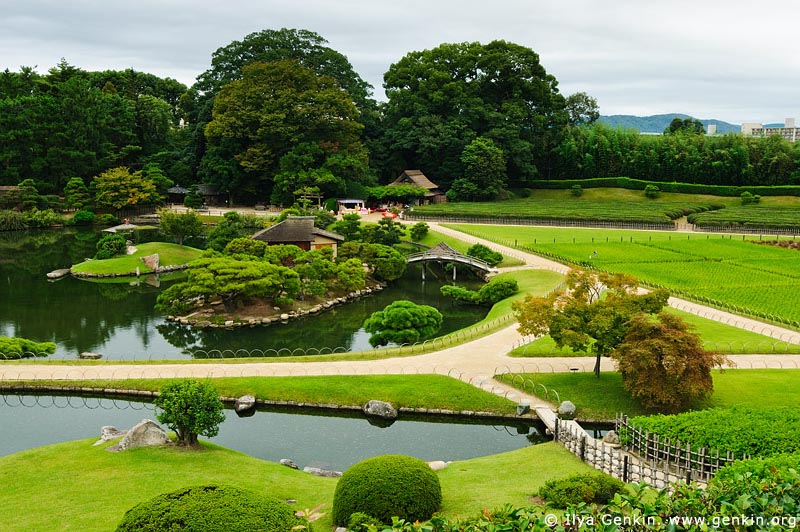 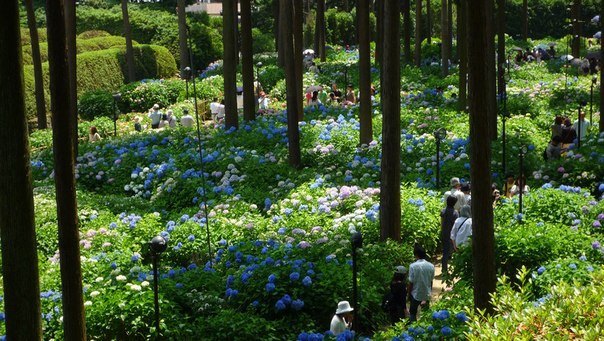 Сад Коракуен
Сад Мімурото